Праздник Конституции
Российская Федерация
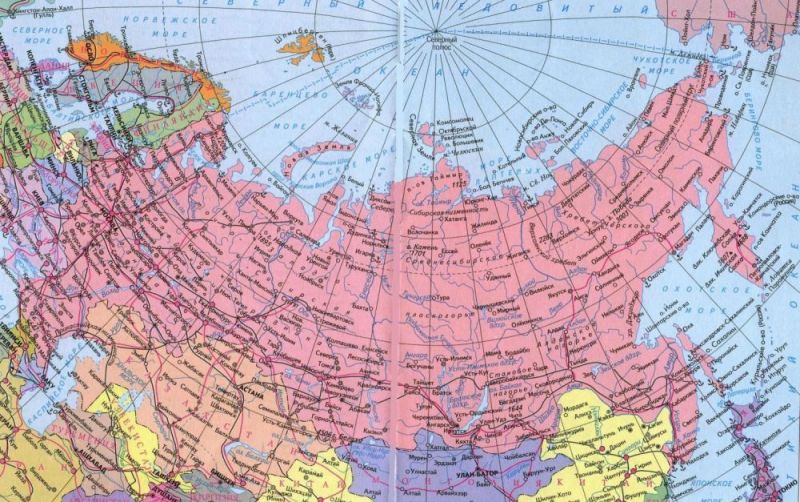 Полезные ископаемые
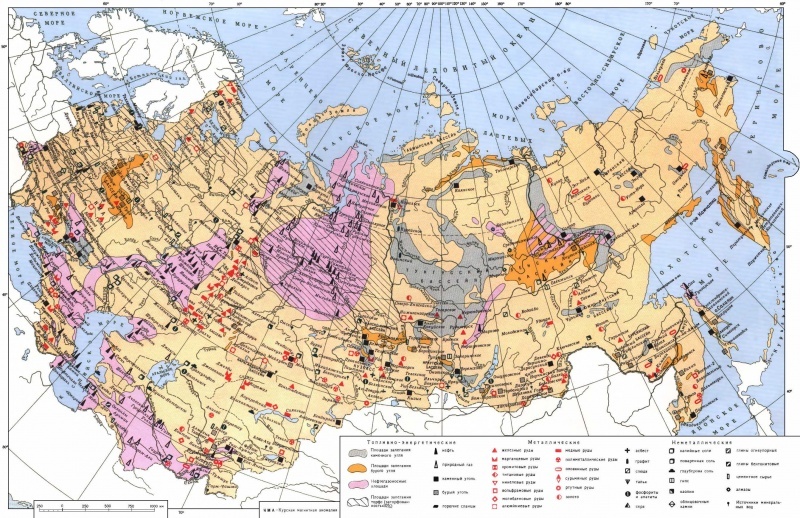 Болота
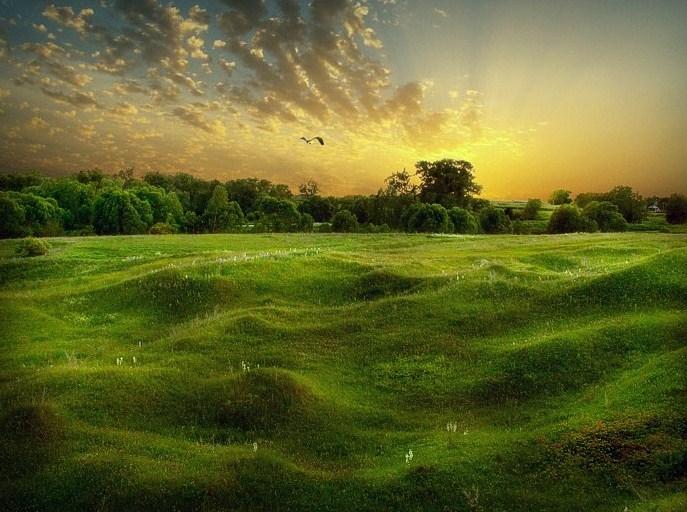 Озеро Байкал зимой
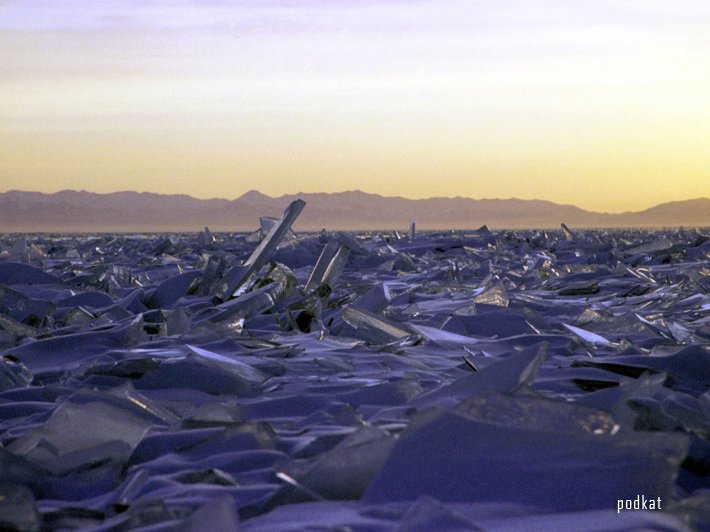 Озёра
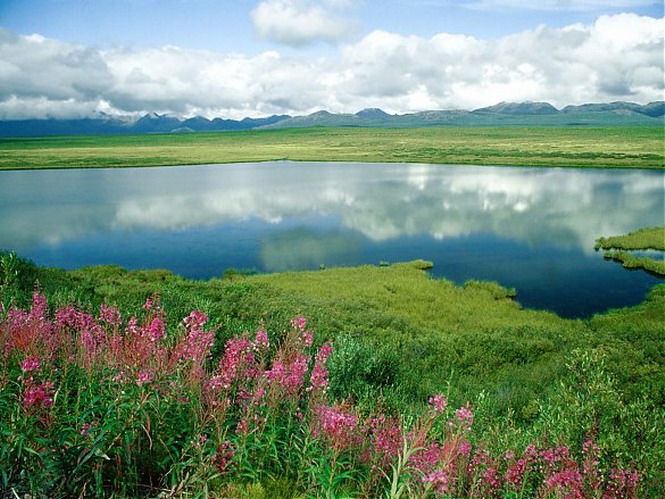 Горы
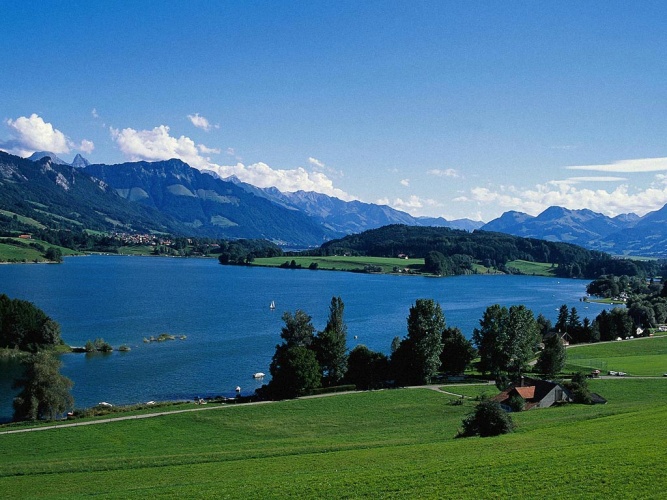 Леса
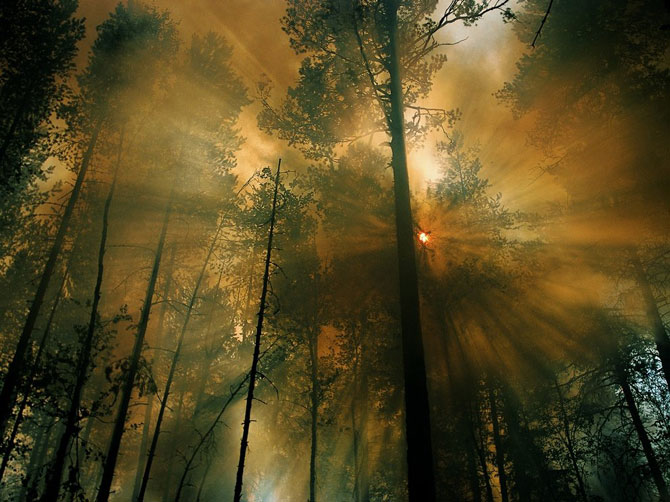 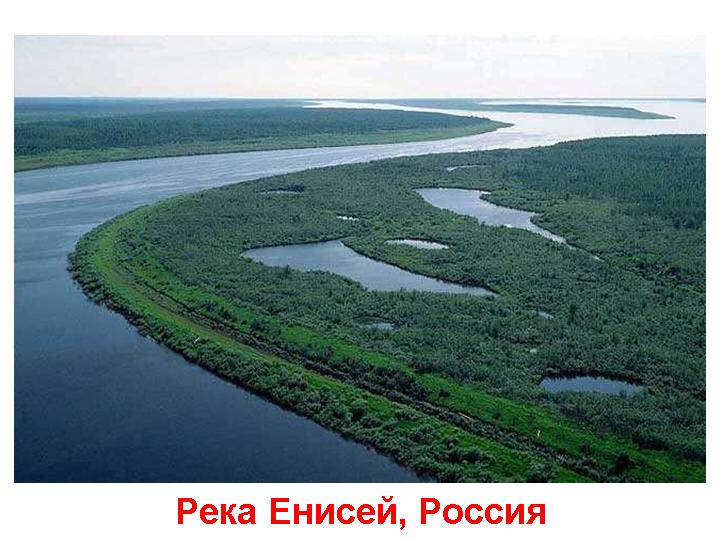 Зима в России
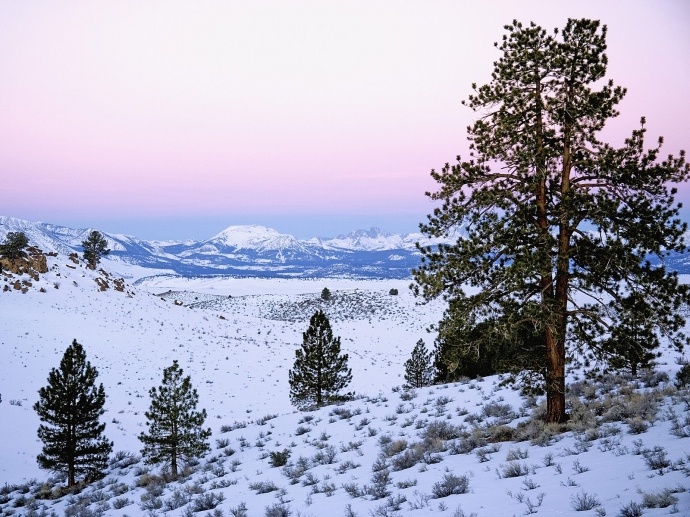 Осень в России
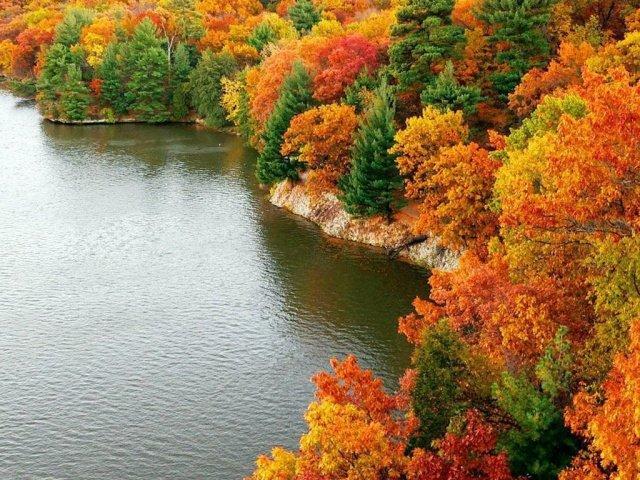 Москва
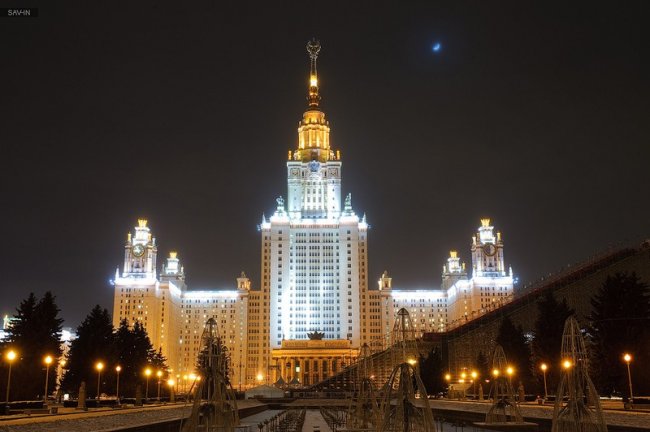 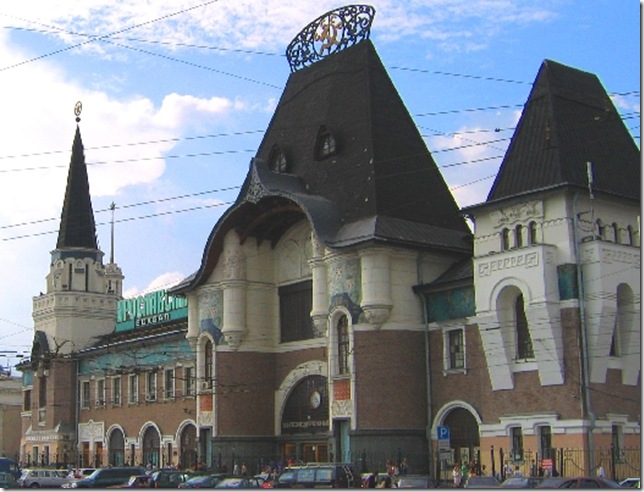 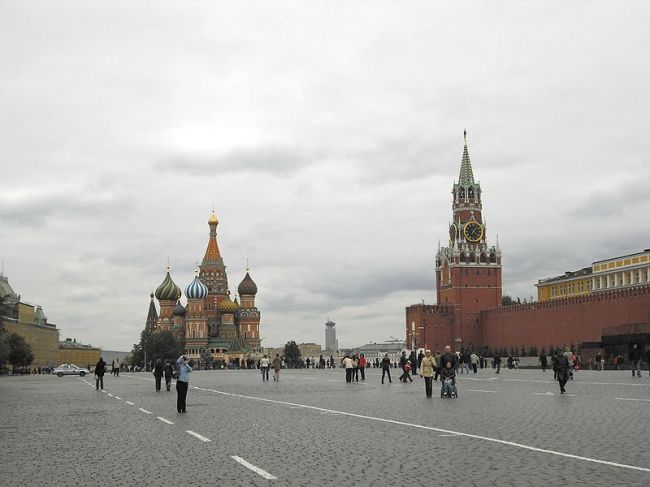 Сьерра- Леоне
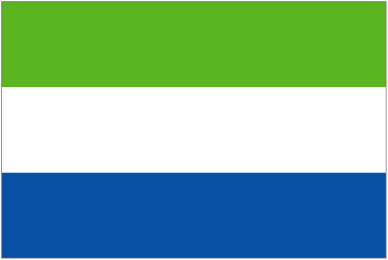 Намибия
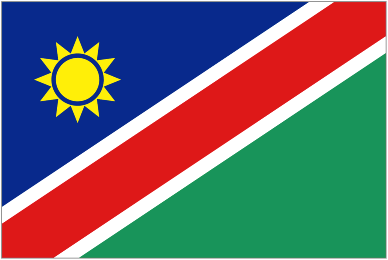 Ватикан
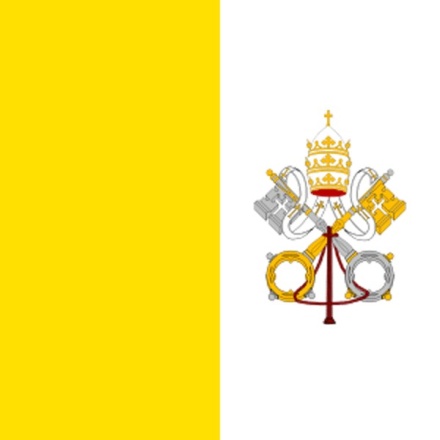 Израиль
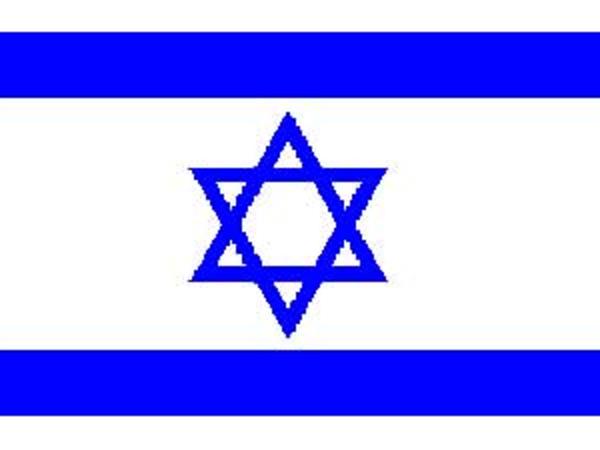 Украина
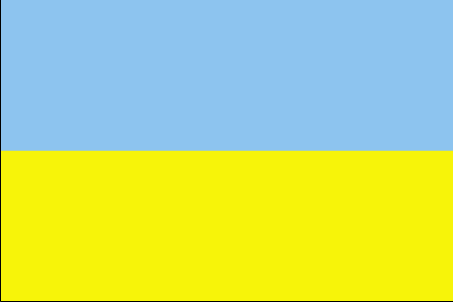 Вьетнам
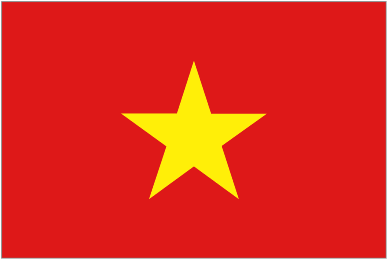 Турция
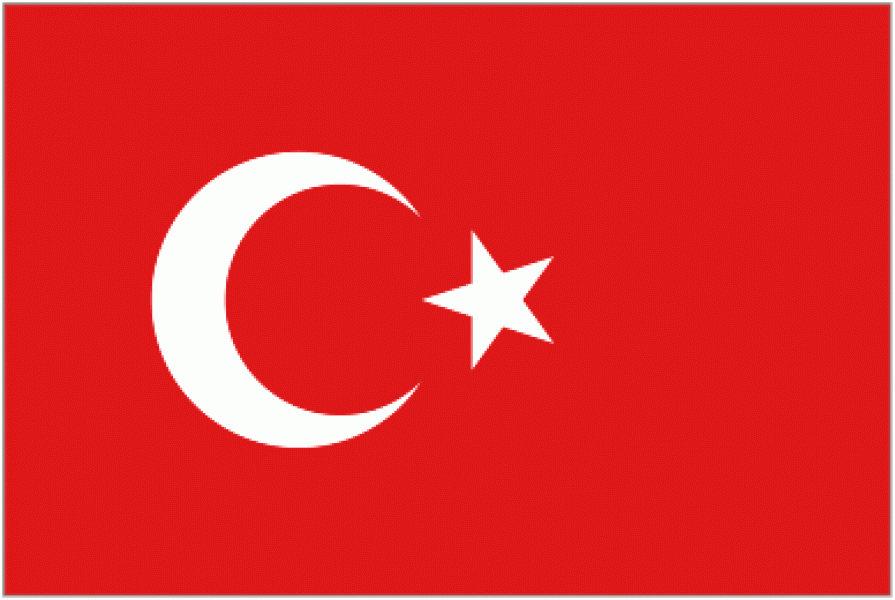 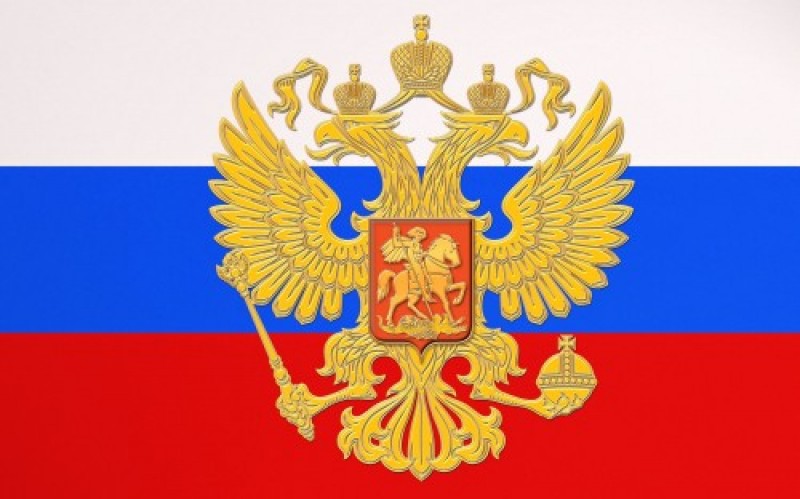 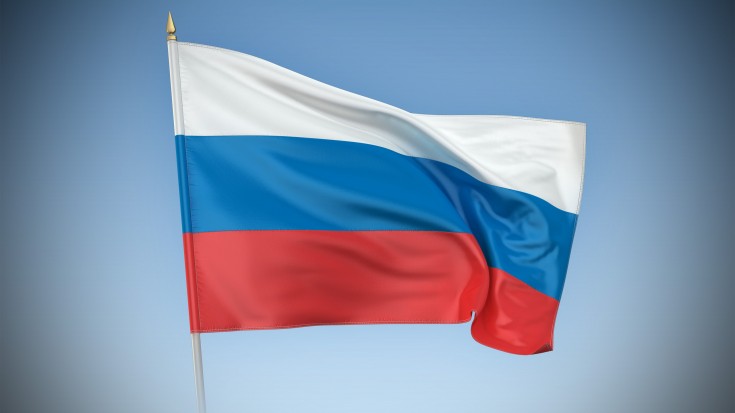 Флаг Республики Коми
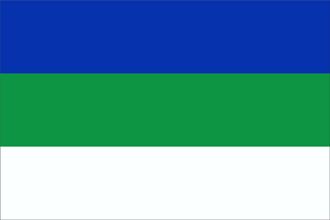 Герб Республики Коми
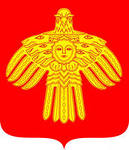 Улицы Сыктывкара
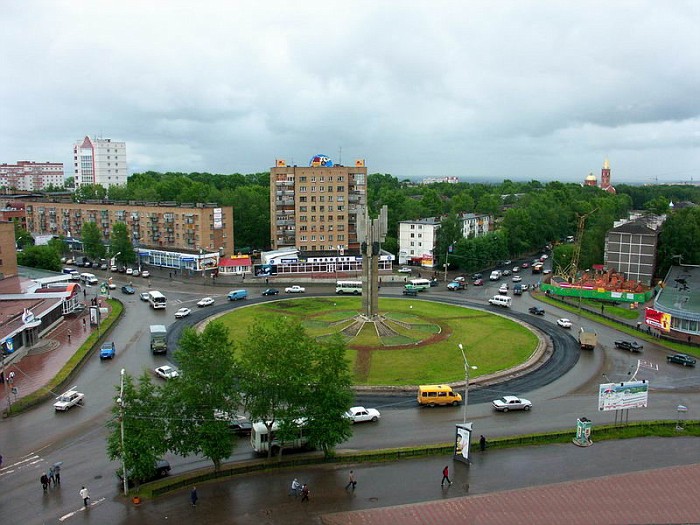 Стела
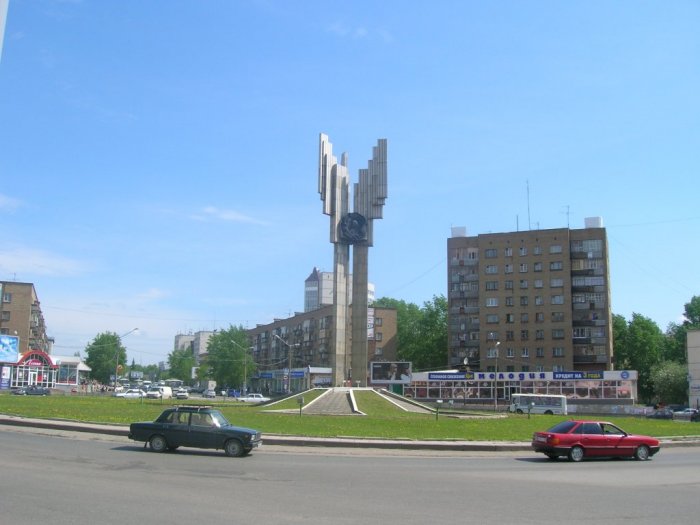 Сыктывкар,Академия наук
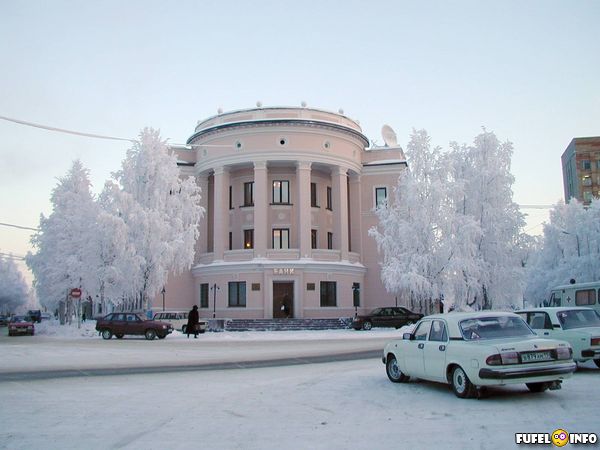 Одно из десяти чудес России-Маньпупунёр
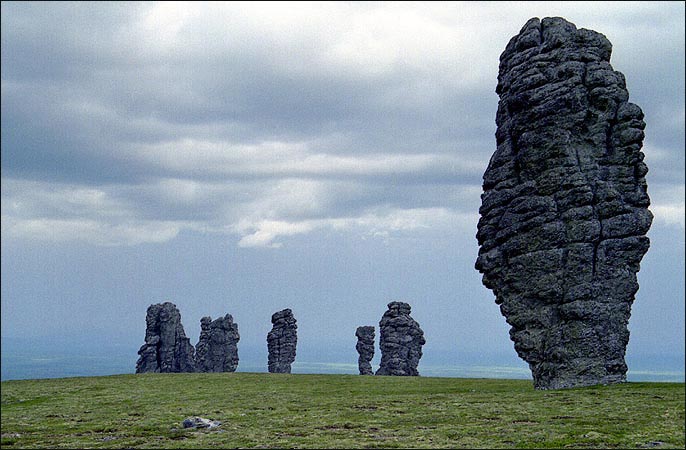 Мы любим тебя, Россия!